Figure 8 Monitoring BAV (real-time 3D TEE with simultaneous display of long- and short-axis views).
Eur Heart J Cardiovasc Imaging, Volume 14, Issue 9, September 2013, Pages 840–850, https://doi.org/10.1093/ehjci/jet042
The content of this slide may be subject to copyright: please see the slide notes for details.
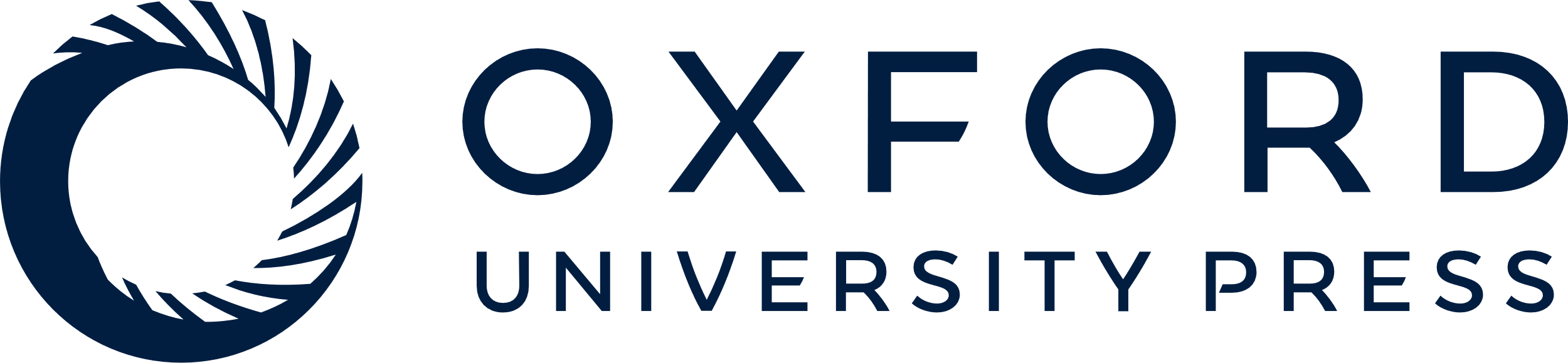 [Speaker Notes: Figure 8 Monitoring BAV (real-time 3D TEE with simultaneous display of long- and short-axis views).


Unless provided in the caption above, the following copyright applies to the content of this slide: Published on behalf of the European Society of Cardiology. All rights reserved. © The Author 2013. For permissions please email: journals.permissions@oup.com]